Streamlining a complex development environment using Dyalog
Dyalog ’23 – 10/16/2023
Mark I.Wolfson
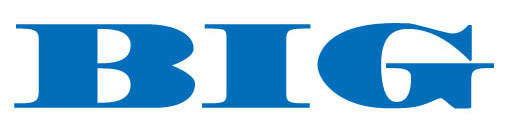 Who is BIG?
Who is BIG and why is it a perfect use-case for APL
Service consultancy in the jewelry industry
Customers: 
Retail Jewelers
Jewelry Manufacturers (vendors)
Jewelry industry service companies
Services:
Inventory analysis & merchandising consulting
Jewelry sales/inventory data aggregation
We provide these services by collecting accurate, timely data from 1600 retail jewelry stores using 40 different software systems.
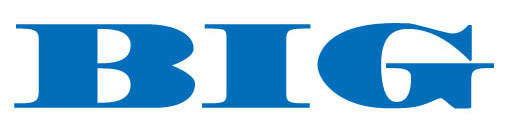 Big Business – Disrupting the Jewelry Industry
Prior to BIG - 2005
Independent Jewelers – family-owned businesses
No POS/Inventory Management
Wrong inventory mix
Too much non-performing inventory
Balance to Buy - 2007
Improve performance by using data
Analyze prior consumer behavior
Strategies to reduce aged inventory
Budget/Plan/Buy/Manage
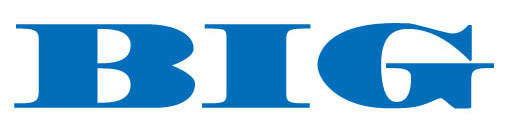 Upload Service
Retailers
Vendors
MS SQL Database
Balance to Buy
Integrations
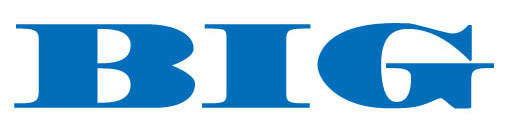 How to get data from retailers?
Retailers with no technical capabilities
Direct user upload
Emailed reports
Monthly data
Direct POS Integration
Daily transmissions
With and without cooperation from software companies
The Applet – a big ask
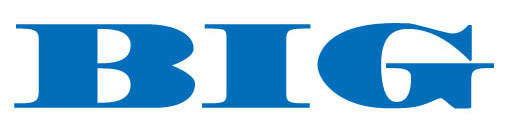 Retailer Data – A HOT MESS
Integration with dozens of systems
Varying number of files even for the same system
Different formats
Flavors of CSV
Text files
Excel
XML
JSON
Different content
Variations in content between retailers using the same system
Variations within a retailer depending on who’s entering the data
Changes over time
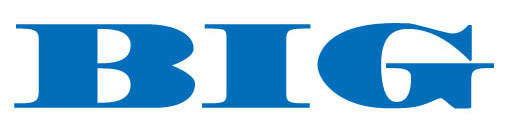 Upload Service
Retailers
Vendors
MS SQL Database
Balance to Buy
Integrations
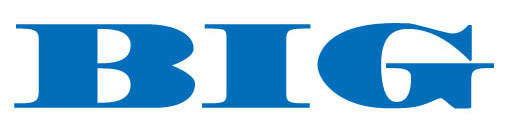 Upload Service
Retailers
Vendors
MS SQL Database
APL Process
Balance to Buy
Integrations
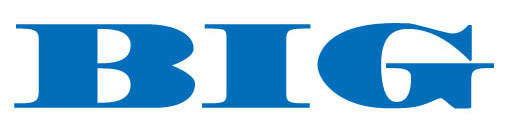 Retailer
APL Process
Upload Service
APL Process
Retailer
MS SQL Database
APL Process
Retailer
Balance to Buy
Integrations
Vendor
APL Process
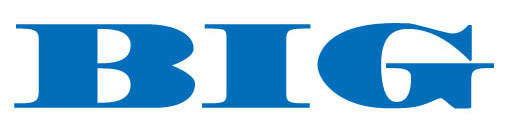 Retailer
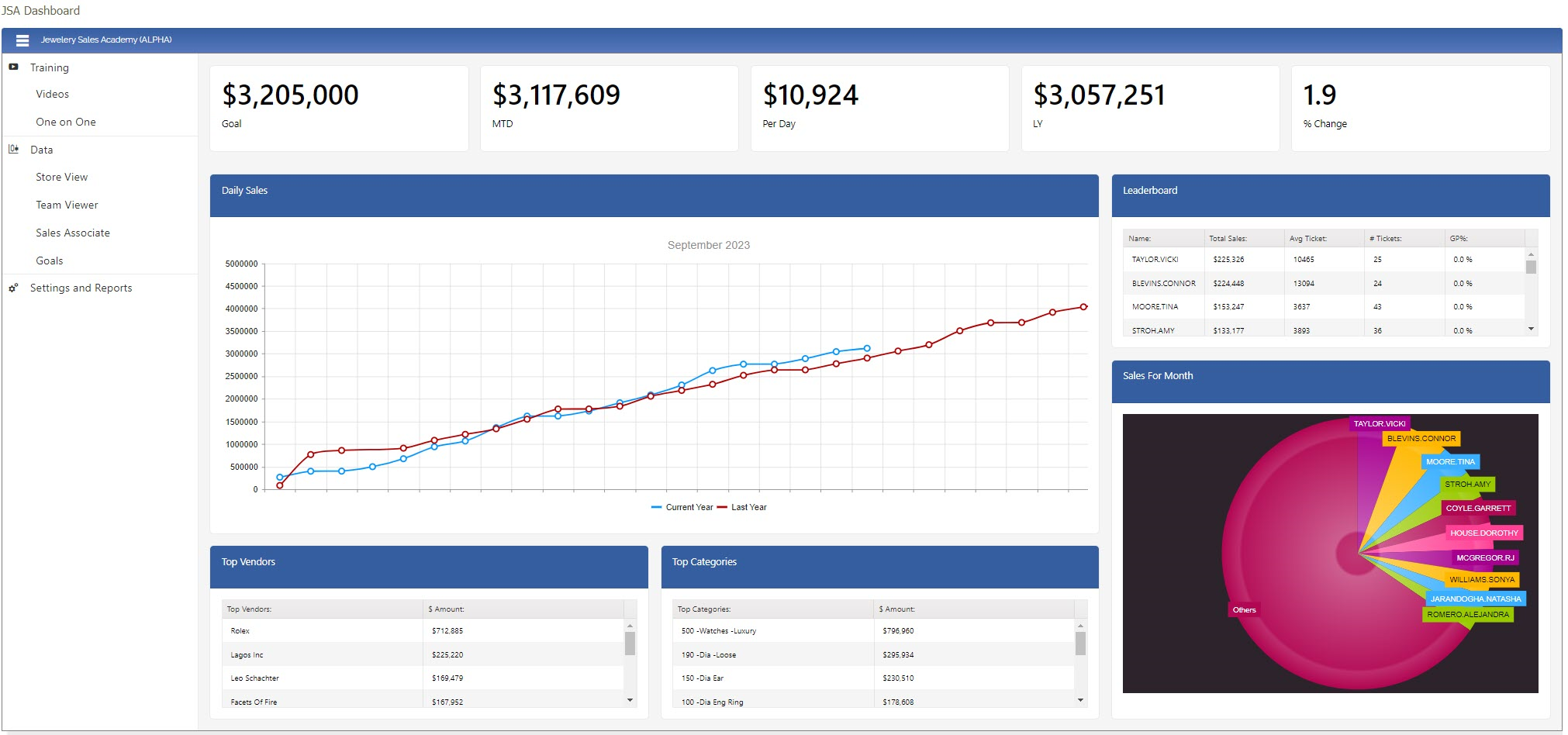 Black Box Process
MS SQL DB
.CSV
Retailer
Retailer
Applet
15 POS Systems
Retailer
Black Box Process
Retailer
Retailer
Black Box Process
.csv
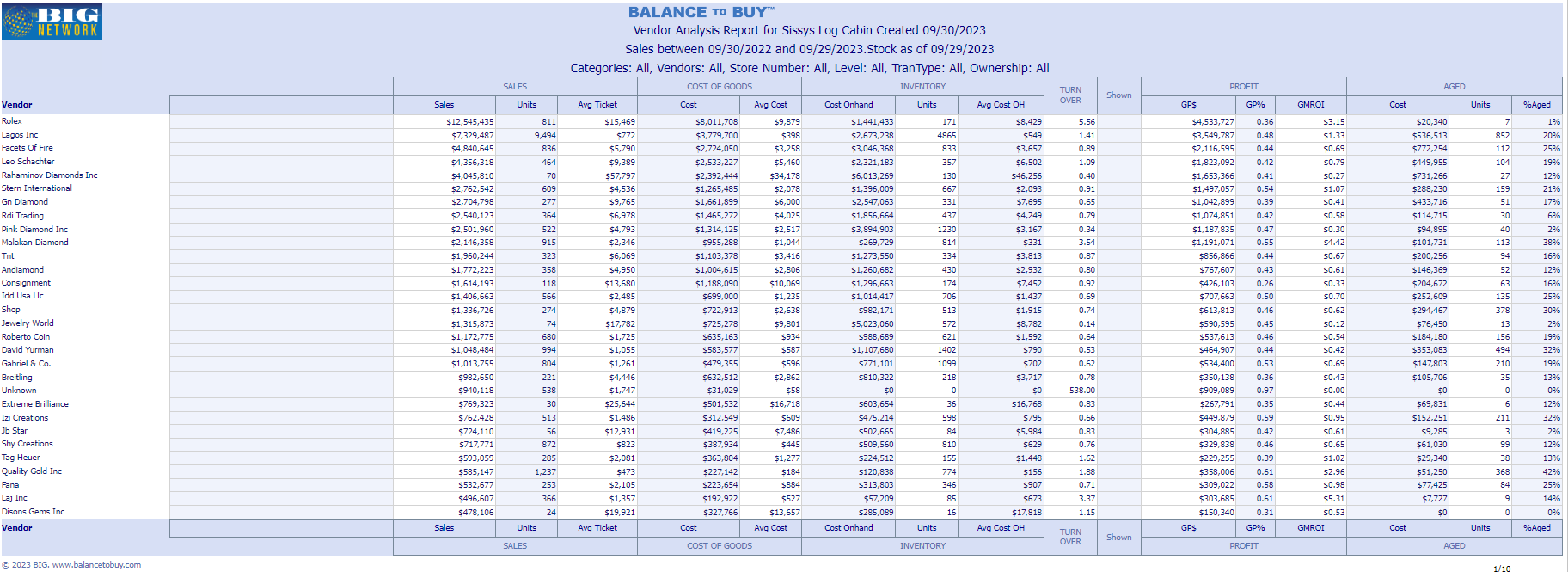 Retailer
API
Black Box Process
HttpCommand
.txt
WinSCP Class
Retailer
API
Black Box Process
⎕CSV
Raw Data Store
Jarvis
⎕CSV
.xls
Retailer
Jarvis,SQA
⎕CSV,⎕NGET
Black Box Process
API
LoadXL,ClosedXML
SQA,ClosedXML
LoadXL,ClosedXML
HttpCommand
Shopify Class
⎕JSON
Custom Reporting
.xlsx
⎕XML
HttpCommand
WinSCP Class
SQA,⎕JSON
Black Box Process
Retailer
⎕JSON
API
.xml
Black Box Process
Vendor
API
Black Box Process
.json
Vendor
API
Outbound Integrations
Black Box Process
Retailer
Black Box Process
FTP
Retailer
Vendor
Outbound Datafeeds
Black Box Process
Vendor
Retailer
Black Box Process
Retailer
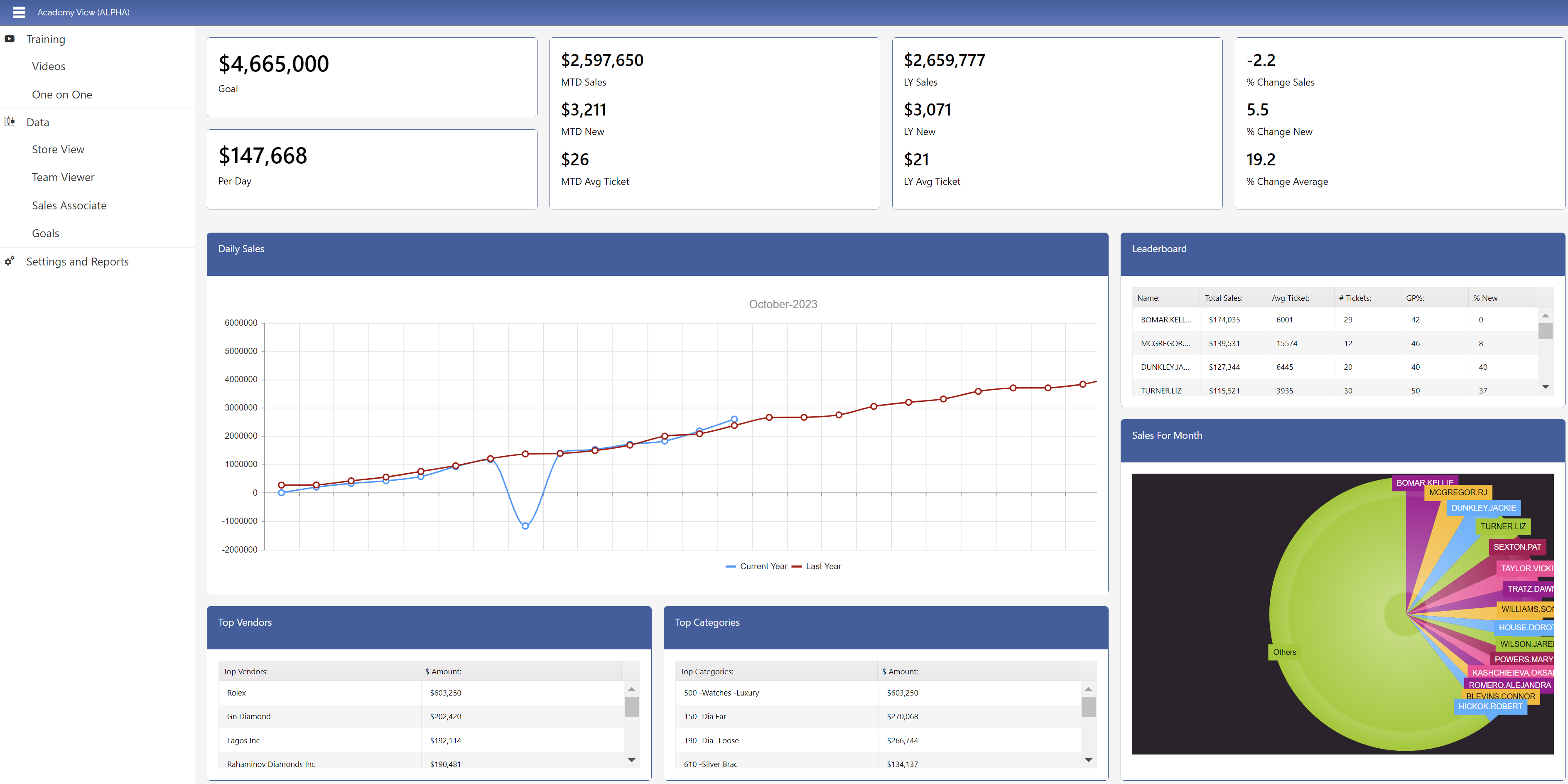 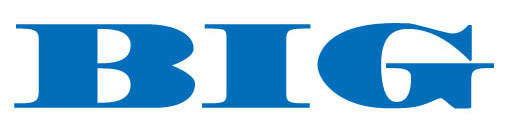 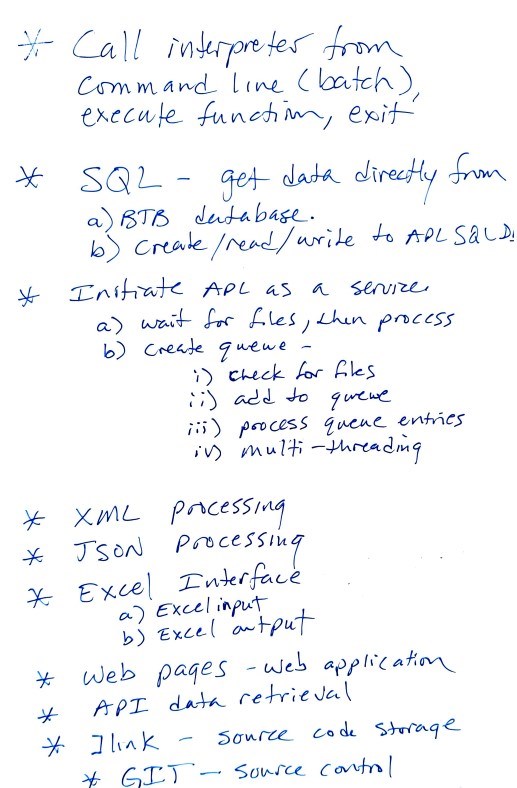 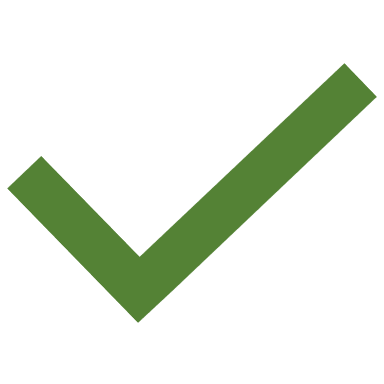 The Wish List!
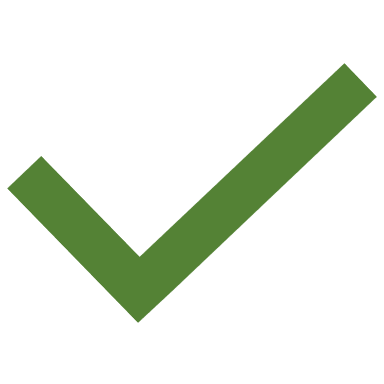 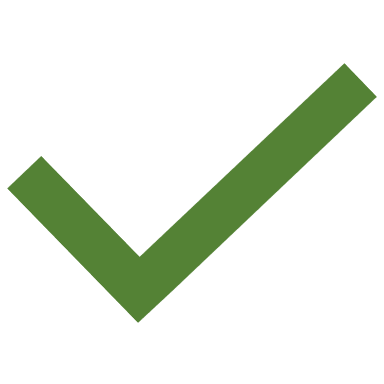 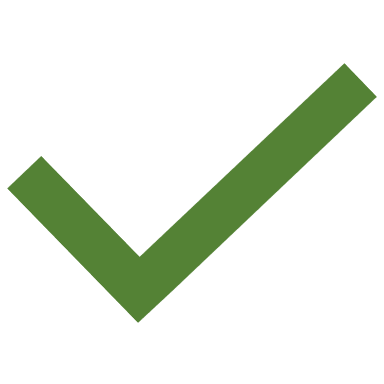 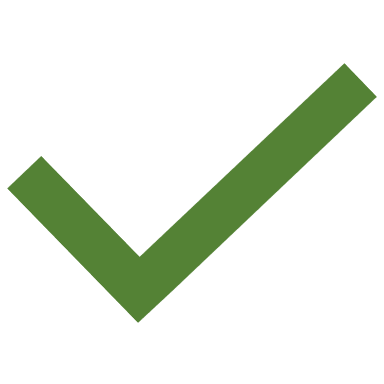 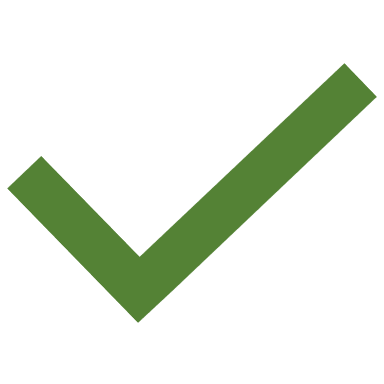 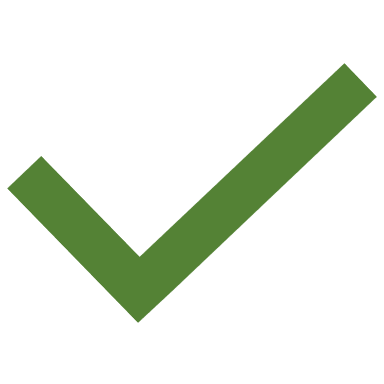 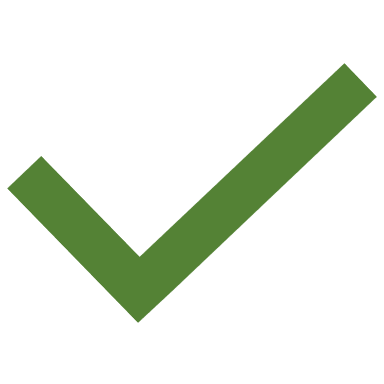 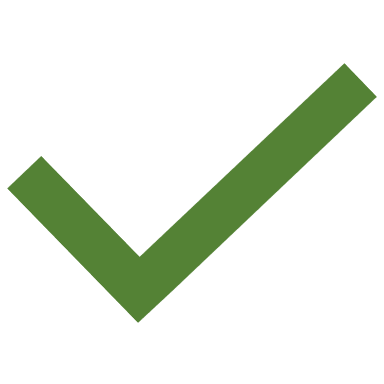 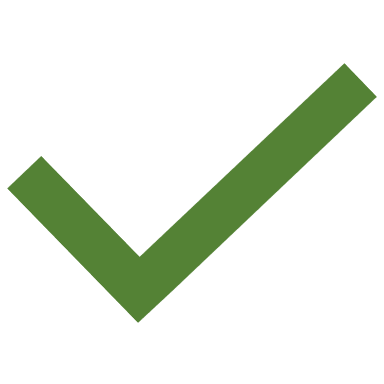 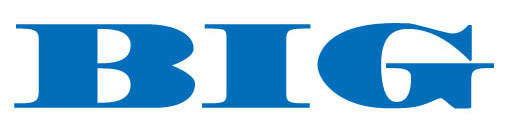 New Production Environment
Windows Service
Code in text files
Full Source Control
Global file handling
Global error handling
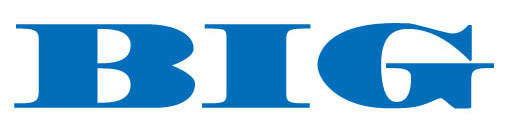 Thank you!
Dyalog ’23 – 10/16/2023
Mark I.Wolfson
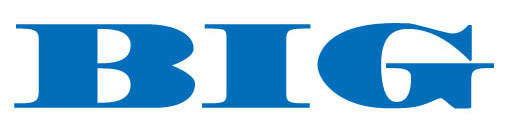